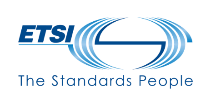 Update on UCAAT 2023
Presented by: Nathalie Kounakoff, ETSI Events
26/09/2023
Update on UCAAT 2023
Location: Timisoara Polytechnic University, Romania
Hosted by Nokia
Date: 14-16 November
2 tutorials, 2 keynotes, 32 presentations
6 exhibition stands
122 registered participants
3 communications campaigns + speakers cards
Speakers bios & photos inserted in online agenda
Social event celebrating UCAAT 10th Anniversary
UCAAT 2024
Need to avoid dates clashing with other testing conferences






Potential hosts / ETSI headquarters
Envisaged dates
Change to Feb/March and jump to 2025?
Any questions?